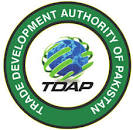 چاول میں افلاٹوکسنز اور کیڑے مار ادویات کی باقیات،احتیاتی تدابیر اور تدارک
ڈاکٹر مبارک احمد 
ٹریڈ ڈیولپمنٹ اتھارٹی آف پاکستان
فصل کی کٹائی کے بعد  ہونے والے نقصانات
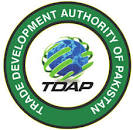 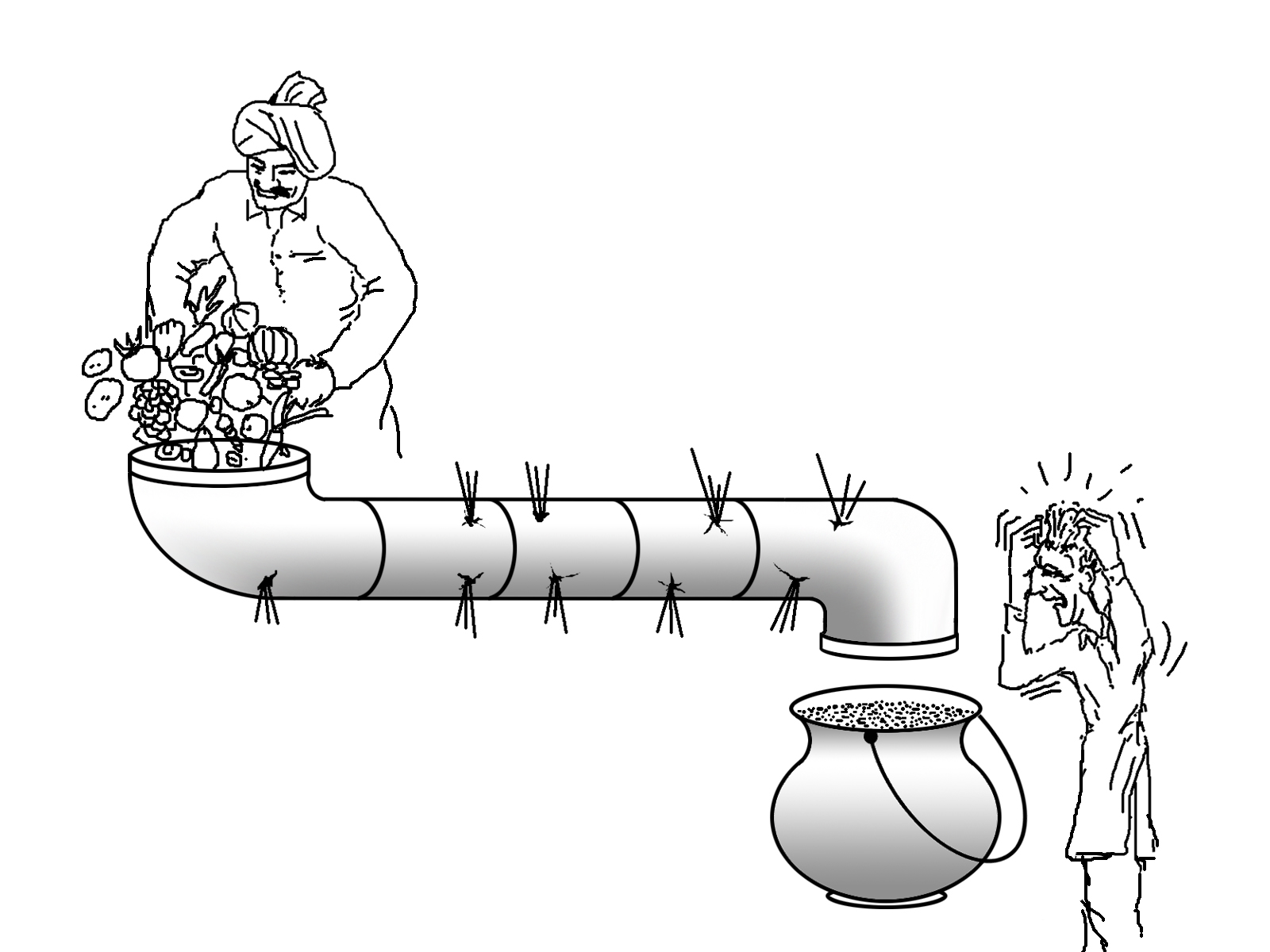 طریقہ کار
غذائی پائپ لائن
بارش
گرمی 
ٹھنڈ
صارف
آلودگی
نمی
پروسیسنگ
پروسیسنگ
  اور پیکجنگ
اسٹوریج
مارکیٹنگ
ٹرانسپورٹ
بہائو 
چوٹ لگنا
ٹوٹ پھوٹ
رسائو
بہاؤ
چوٹ لگنا
ٹوٹ پھوٹ
رسائو
ضرورت سے زیادہ
چھلکا اتارنا
تراش خراش
پالش کرنا
ٹوٹا ہوا                                   اناج
ضرورت سے زیادہ ڈیبٹنگ
تراش خراش
Source: Spurgeon, 1977
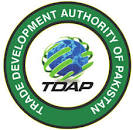 نقصان کی اقسام
.1مقداری یا فزیکل ناقابل تلافی نقصان
.2کوئی قیمت نہ ہونے والے مقداری نقصان یعنی نمی کا نقصان
.3غذا میں کمی کا نقصان 
.4قانونی کارروائی کی وجہ سے نقصان
.5خیرسگالی کی وجہ سے نقصان
.6مصنوعات کی مانیٹری ویلیو میں کمی کا نقصان
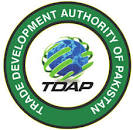 چاول کی برآمدات میں مسائل
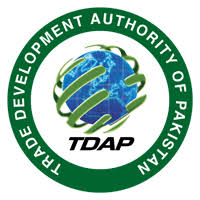 پاکستان سے برآمد ہونے والے چاول  کی یورپی یونین میں مسترد ہونے کی مقدار
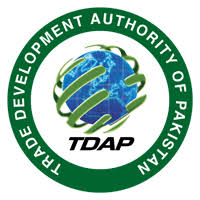 برآمد کنندہ ممالک پر چاول کے مسترد ہونےکے اثرات
*عدم تعمیل برآمد کنندہ ملک کی تجارت اور معیشت پر سنگین اثرات مرتب کر سکتی ہے۔
 *تجارتی پابندیوں اور معاشی نقصانات کا باعث بن سکتا ہے۔
یہ نقصانات مندرجہ ذیل بھی ہوسکتے ہیں:
 ۔ٹیرف اور پابندیاں 
۔ساکھ کا نقصان
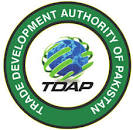 غذائی تحفظ کے خدشات پر چاول کی برآمدات میں بڑے چیلنجز
1۔ مرچ، چاول، مکئی اور کھانے کی تیاری میں مائکوٹوکسن 
2۔ چاول، مرچ اور کھانے کی تیاری میں کیڑے مار ادویات کی باقیات
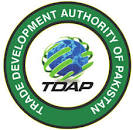 افلاٹوکسن کے لئے جائز حدود
مختلف ممالک نے رواداری کی مختلف حدود مقرر کی ہیں
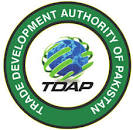 افلاٹوکسن کی روک تھام
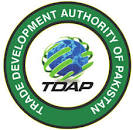 افلاٹوکسن کیا ہیں؟
*افلاٹوکسنز قدرتی طور پر دو اقسام کی پھپھوندی کے ذریعہ تشکیل کردہ میٹابولائٹس ہوتے ہیں۔ اسپرجلس فلیوس اور اسپرجلس پیراسیٹیکس

*افلاٹوکسن مکئی، چاول، مرچ، خشک میوہ جات، جانوروں کا چارہ، دودھ وغیرہ سمیت غذائی اجزاء کو آلودہ کرتے ہیں۔

* یہ زیادہ درجہ حرارت اور نمی والے ٹراپیکل علاقوں جیسے سب صحارا افریقہ اور جنوب مشرقی ایشیا میں زیادہ پائے جاتے ہیں۔
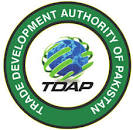 افلاٹوکسنز اہم کیوں ہیں ؟
*افلاٹوکسن  میوٹا جینک، کارسینو جینک اور ٹیراٹوجینک ہیں۔

*افلاٹوکسن  میوٹاجینز، کارسینوجنز اور ٹیراٹوجنز ثابت ہوئے ہیں اور وہ "افلاٹوکسیسس" نامی بیماری پیدا کرتے ہیں۔

*افلاٹوکسین بی -1 کینسر پیدا کرتا ہے اور جگر کے سرہوسز ، نیکروسز اور کارسینوما پیدا کرکے اور مدافعتی نظام کے ذریعہ دبا کر جگر کو متاثر کرتا ہے۔
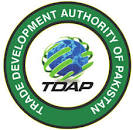 افلاٹوکسنز
*یہ ایک کیمیکل ہے جو دو فنگس کے ذریعہ پیدا ہوتا ہے۔

 Aspergillus flavus
Aspergillus parasiticus

ان انواع کے تمام اسٹرینز افلاٹوکسنز پیدا نہیں کرتے۔
Aspergillus کی غیر موجودگی میں کوئی افلاٹوکسن پیدا نہیں ہوتا ہے۔
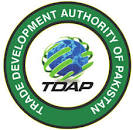 Aspergillus کیسے  پیدا ہوتا ہے؟

فصل کی پیداوار کے کسی بھی مرحلے میں ہوسکتا ہے
فیلڈ میں رہتے ہوئے  
فصل کی کٹائی کے دوران 
سلیج یا اسٹوریج میں
بیج مہینوں سے سالوں تک غیر فعال رہ سکتے ہیں، مثبت حالات کا انتظار کر تے ہیں۔
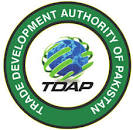 افلاٹوکسن کے پیدا ہونے میں معاون اہم عوامل
*زیادہ درجہ حرارت

* زیادہ نمی

* زیادہ نمی کی مقدار
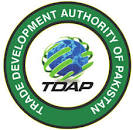 وہ حالات جو پھپھوندی کی نشوونما کو متاثر کرتے ہیں
نمی کا تناسب 70 فیصد سے زیادہ
  
درجہ حرارت 30 ڈگری سینٹی گریڈ سے زیادہ
 
 خشک سالی، سیلاب یا کیڑوں کاپودوں پر دباؤ

 فصل کی نمی کی زیادہ مقدار (20 فیصد یا اس سے زیادہ)
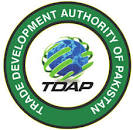 افلاٹوکسن کے انتظام کی کلید
پختہ فصل کی کٹائی۔

فصل کی کٹائی کے بعد فوراً  گہائی /تھریشنگ۔

فصل کی کٹائی کے بعد فوری اور مناسب خشک کرنا۔

بیگ میں بند کرنے سے پہلے خشک ہونے کے فورا بعد ٹھنڈا کرنا۔

اچھی طرح سے ہوادار اور صاف اسٹوروں میں اسٹوریج کرنا۔

سائلو اسٹوریج کی صورت میں مناسب وقفے وقفے سے ہوا دینا
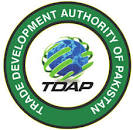 فارم کی سطح
بیماری سے پاک اور صحت مند بیج کا استعمال
کیڑوں اور بیماریوں پر قابو پانے کے لئے مناسب کیڑہ مار ادویات کا استعمال کرتے ہوئے جی اے پی، 
بی اے پی ، جی ڈی پی، جی ایس پی کا نفاذ
مناسب خشک کرنے والی سطحوں کا استعمال کرتے ہوئے خشک کرنا 
  تباہ شدہ اور غیر تباہ شدہ فصل کی مکسنگ کو کنٹرول کرنا
کاشتکاروں کی جانب سے افلاٹوکسین کے تعین کے لئے تیز رفتار اوربہتر سستے طریقہ کار
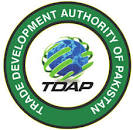 مارکیٹ کی سطح
اسٹوریج کے لئے مناسب ، ہوادار اسٹورز کا استعمال
تازہ اور پرانی فصلوں کی مکسنگ کو ختم کرنے کے لئے مرکزی منڈی کے ڈھانچے کی تنظیم نو
افلاٹوکسن کا اندازہ لگانے کے لئے ایک نظام تیار کرنا
مارکیٹنگ چینل میں کام کرنے والے آپریٹرز کے لئے تربیت اور بہتر وسائل
معیار کی سطح پر کسانوں کو مدد کی فراہمی
 سائنسی خطوط پر مبنی درجہ بندی کے معیارات کا نفاذ
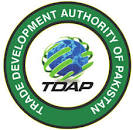 پبلک سیکٹر
فصل کی کٹائی سے پہلے اور بعد کے مسائل پر تحقیق کرنے کے لئے سرکاری شعبے کی تنظیموں کو سرمایہ کاری اور امداد
  غیر معیاری مصنوعات کی مارکیٹنگ کی روک تھام کے لئے مقننہ فریم ورک کی بہتری
 کسان فیلڈ اسکولوں اور دیگر تشہیری طریقہ کار کے ذریعے اسٹیک ہولڈرز کی تربیت کا اہتمام
 افلاٹوکسین کے تعین کے لئے ریفرنس لیبارٹریوں کی ترقی
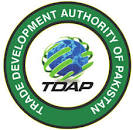 کیڑہ ما ر  ادویات کی باقیات کا انتظام
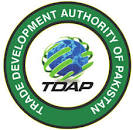 نیشنل رائس MRLS
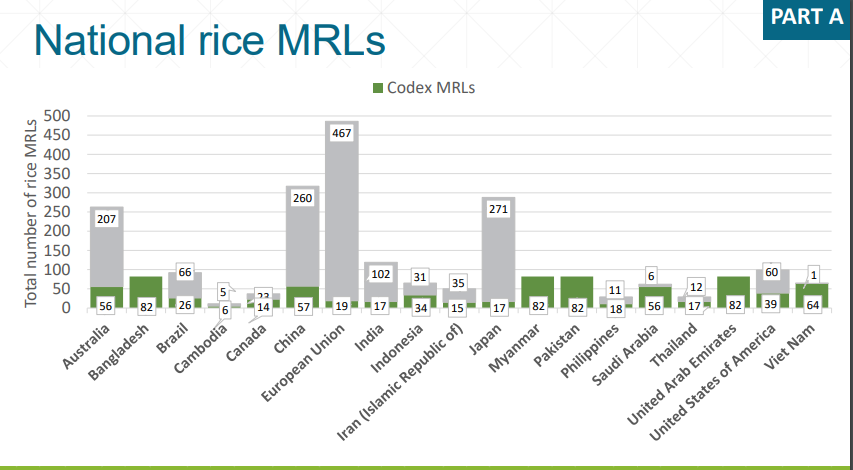 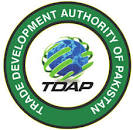 چاول کے لئے رجسٹرڈ کیڑے مار ادویات
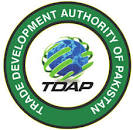 ادویات جن کی باقیات کی موجودگی کے باعث چاول اکثر مسترد ہوتا ہے
1۔ کلورو پائروفاس 
2۔ ایسٹا میپرڈ
3۔ امیڈوکلوپریڈ
4۔ پروفینوفاس
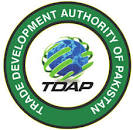 کیڑوں اور بیماریوں کی روک تھام
کنٹرول کے لئے کیڑہ مار دواؤں کے انتخاب کے لئے کلیدی اصول
چاول کے لئے رجسٹرڈ کیڑہ مار ادویات کا استعمال کریں*
  فصل سے پہلے سپرے نہ کرنے کے وقفے پر سختی سے عمل کیا جانا چاہئے۔*
ڈبلیو ایچ او کی درجہ بندی کو مدنظر رکھتے ہوئے کیڑا ماردواکو محفوظ ہونا چاہئے۔*
*  ایسے کیمیائی زہر سے پرہیز کریں جو مسترد ہونے یا روکنے کا سبب بنتے ہیں۔
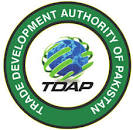 انٹیگریٹڈ پیسٹ منیجمنٹ(IPM) ایک تصور سے عمل تک
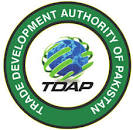 انٹیگریٹڈ پیسٹ منیجمنٹ یا مربوط کیڑوں کا انتظام کیا ہے؟
* انٹیگریٹڈ پیسٹ مینجمنٹ ایک وسیع البنیاد اور ماحول دوست عمل ہے جو کیڑوں کے معاشی کنٹرول کے لئے کیمیائی اور غیر کیمیائی دونوں طریقوں کو  اکھٹا کرتا ہے اور اسے معاشی  خطرے کی سطح سے نیچے رکھتا ہے۔یہ صحت  کے  اور ،معاشی اور ماحولیاتی خطرات کو کم سے کم کرنے کے لئے حیاتیاتی، روایتی، فزیکل اور کیمیائی کنٹرول کے طریقوں کو یکجا کرتا ہے.
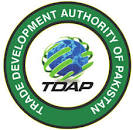 انٹیگریٹڈ پیسٹ منیجمنٹ
انٹیگریٹڈ پیسٹ منیجمنٹ یا مربوط کیڑوں کے انتظام کے پانچ اجزاء
کوئی کارروائی نہ کرنا 
 روایتی طریقہ کار استعمال کرنا 
 مکینیکل کنٹرول 
حیاتیاتی کنٹرول
 کیمیائی کنٹرول
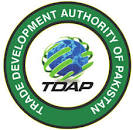 مسئلے سے نمٹنے کے لئے دستیاب اختیارات
درج ذیل کو مدنظر رکھتے ہوئے کیڑہ مار  دواؤں کا جوڈیشری استعمال
*مختلف حشرہ کش دواؤں کے پری ہارویسٹ انٹرولز (پی ایچ آئی) پر سختی سے عمل کرنا اور ڈبلیو ایچ او زہریلے درجہ بندیوں کا مشاہدہ کرنا
*ایم آر ایل سے تجاوز کرتے پائی گئی کیڑے مار دواؤں سے بچنا
*کیمیکلز پر مکمل طور پر انحصار کرنے کے بجائے آئی پی ایم  کا استعمال
*ایسی کیڑہ مار  دواؤں کا استعمال نہ کریں جو مرچوں کے لئے رجسٹرڈ نہ ہوں
*چھڑکاؤ کے سامان کے مناسب ڈوز اور کیلیبریشن کو یقینی بنائیں
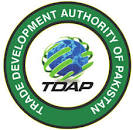 کٹائی سے پہلے کا وقفہPHI
*کٹائی سے پہلے  زہر  استعمال کرنے کا وقفہ (PHI): کسی بھی زہر کے استعمال  اور کٹائی کے درمیان ایک مخصوص وقفہ ہونا بہت ضروری ہے اور اس وقفے کا تعین زہر کی قسم اور مقدار  سے ہوتاہے۔ یہ وقفہ  اس بات کو یقینی  بناتا ہے کہ پیداوار انسانی استعمال کے لیے محفوظ ہے اور زہر کی باقیات کی سطح ریگولیٹری معیارپر پورا اترتی ہے۔
PHI* کا تعین کیڑے مار دوا بنانے والے کے ذریعے کیا جاتا ہے اور عام طور پر پروڈکٹ کے لیبل پر اس کی وضاحت کی جاتی ہے۔ یہ کیمیکل کے انحطاط کی شرح، پودے کے ذریعے جذب، اور کیڑے مار دوا کے استعمال کے فوراً بعد فصل کے استعمال سے منسلک ممکنہ صحت کے خطرات جیسے عوامل کو مدنظر رکھتا ہے۔ مختلف کیڑے مار ادویات میں مختلف PHIs ہوتے ہیں، جو چند دنوں سے لے کر کئی ہفتوں یا مہینوں تک ہو سکتے ہیں۔
چاول کے لیے رجسٹرڈ کیڑے مار ادویات کا پری کٹائی کا وقفہ (PHI)
رائس بلاسٹ کا مربوط انتظام (Magnaporthe oryzae)
سب سے زیادہ تباہ کن مرض زا
 زمین کے اوپر کے تمام حصوں پر حملہ کرتا ہے 
پتیوں پر آنکھوں کے سائز کے دھبے
 پاکستان میں بڑے پیمانے پر پھیلا ہوا ہے 
مٹی کی کم نمی اور طویل بارش والے علاقوں میں ہوتا ہے۔ 
علامات میں بینڈڈ پیٹرن میں نوڈ انفیکشن شامل ہیں۔
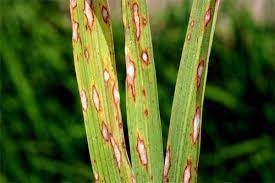 کلچرل/انتظام
اہمیت/علامات
حساس اقسام کی کاشت جڑوں کو جلد از جلد ہٹا دیں۔
 دیر سے پودے لگانے سے گریز کریں۔ 
جب تک پودے 6-8 انچ لمبے نہ ہوں مٹی کو 2-4 انچ بھرا رہنا چاہیے۔
 زیادہ نائٹروجن استعمال کرنے سے گریز کریں۔
 نیم اور لہسن کا عرق موثر ہے۔ 
فیلڈ حفظان صحت گھاس کا انتظام پودے لگانے کے وقت کو ایڈجسٹ کرنا
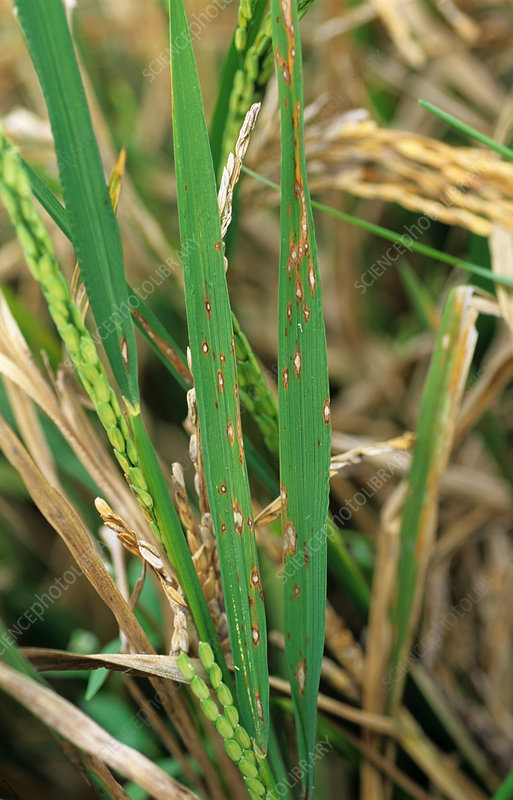 Pesticides Exceeding MRL’s
کیمیکل کنٹرول
Azoxystrobin + Difenoconazole (U + II)
Difenoconazole + Validamycin ( II + U)
Sulphur + Carbendazim  (III + II)
Thiophenate Methyl (U)
Tricyclazole (II)
Tricyclazole + Validamycin (II + U)
Trifloxystrobin + Tebuconazole  (U + II)
Kasugamycin + Tricyclazole ( U + II )
Azoxystrobin (U)
Iprobenfos (II)
Isoprothiolane (II)
Kasugamycin (U)
Kasugamycin + Oxychloride 
Kasugatity Chloride Hydrate 
Kresoxim-Methyl (III)
Triflumizole  
Azoxystrobin + Flutriafal (U + II)
چاول میں تنے کے بورر کی افزائش کا مربوط انتظام
(اسرپوفاگا انسرٹیلس، ایس انوٹاٹا، چیلو سوپریسالز،سیسامینا انفرینس)
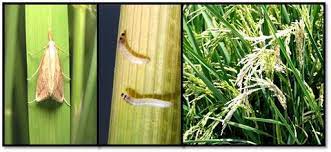 اہمیت/علامات
کلچرل/انتظام
S. incertulas (YSB) اور S. innotata (WSB) بڑے کیڑے ہیں۔ باقی دو نابالغ ہیں۔
 5-90% کے درمیان مختلف پیداوار کے نقصان کے ساتھ بہت تباہ کن ہو سکتا ہے 
پرندے میں ہائبرنیٹ ہوتا ہے اور مارچ کے وسط سے مئی کے وسط تک فعال ہوجاتا ہے۔ 
انفیکشن نرسری میں شروع ہوتا ہے اور اس کے بعد زیادہ سے زیادہ ہوتا ہے۔
منظور شدہ کیڑے مار ادویات
نرسری میں 20 مئی سے پہلے اور جولائی کے پہلے ہفتے کے بعد کی بوائی نہ کریں۔
 جلد یا دیر سے بوائی سے گریز کریں۔ زمین کے قریب کٹائی کریں۔ 
فروری سے پہلے پرندے کو تلف کرنا اور جلانا 
دسمبر-جنوری میں کھیت میں 5 دن تک سیلاب اور پھر گہرا ہل چلانا 
انڈے کی بڑے پیمانے پر تباہی
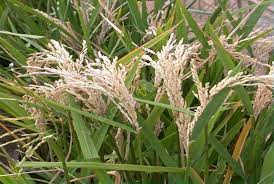 منظور شدہ کیڑے مار ادویات
منظور شدہ کیڑے مار ادویات
Abamectin + Methoxyfenozide ( Ib + U)
Benfuracarb ( II )
Chlorantraniliprole 
Fipronil ( II )
Fipronil + Cartap Hydrochloride ( II + II) 
Fipronil + Lambda-cyhalothrin ( II + II )
Flubendiamide ( III )
Lambda-cyhalothrin (II)
Lambda-cyhalothrin + clofentezine  (II + III)
Monomehypo ( III )
Spinetoram
Thiocyclam Hydrogen Oxalate ( II )

Pesticides Exceeding MRL’s

Abamectin + Thiamethoxam ( Ib + II)
Abamectin + Triazophos ( Ib + Ib)
Chlorantraniliprole + Thiamethoxam  ( U + II )
Chlorpyrifos + Triazophos ( II + Ib)
Triazophos ( Ib)
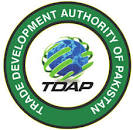 پنجاب ایگریکلچر ڈپارٹمنٹ
محکمہ زراعت پنجاب نے باسمتی کاشت کرنے والے 3 بڑے ڈویژنوں میں باسمتی کی برآمدات کو متاثر کرنے والے کیڑے مار ادویات کے استعمال پر مؤثر طریقے سے پابندی عائد کر دی ہے۔
 یہ  زہر بنانے والی کمپنیز کی رضاکارانہ شرکت کے ساتھ کیا گیا ہے۔
 TDAP حکومت پنجاب کے پلانٹ پروٹیکشن اور ایگریکلچر ڈیپارٹمنٹس کی شرکت کو سراہتا ہے۔
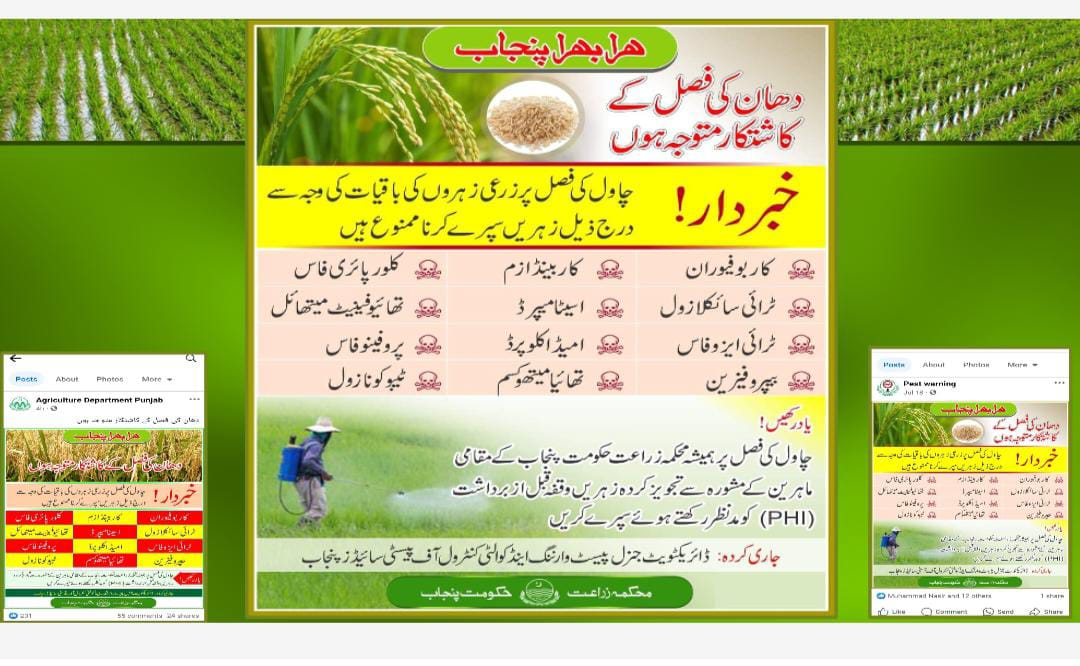